ALTO Code Bases and Deployment
Luis Contreras, Ziyang Xing, Jensen Zhang, Kai Gao, Mahdi Soleimani, Richard Yang, Jordi Ros-Giralt 
IETF Plenary 114
ALTO WG Session
07/19/2022
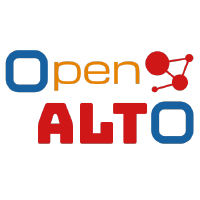 Content
OpenALTO Code Base Architecture
OpenALTO Project Management and Approach
ALTO New Deployment Iniciatives:
ALTO to Optimize Global Science Traffic at CERN
ALTO to Optimize MPTCP and MPQUIC Path Selection with SDN
ALTO to Optimize 5G Edge Computing at the Pacific Research Platform (UCSD)
ALTO Telefonica Deployment
IETF Hackathon 114: ALTO Project
OpenALTO Code Base Architecture
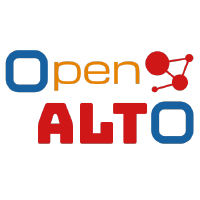 IETF ALTO Working Group
IETF ALTO Charter:
Standardizing a network API that applications can query to get the state of the network and to use this information to optimize their performance.
IETF ALTO history of applications / use cases: 
Peer-to-peer applications  CDNs  {Cloud, Edge-computing, 5G, V2X, XR}
Participation from a variety of carriers, vendors and universities:
Nokia, Ericsson, Verizon, Comcast, Telefonica, Deutsche Telekom, Huawei, China Telecom, Google, Cisco, Samsung, Qualcomm, Yale University, Tsinghua University, etc.
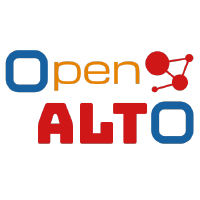 IETF OpenALTO Code Base Architecture
https://www.rfc-editor.org/rfc/rfc7285.txt
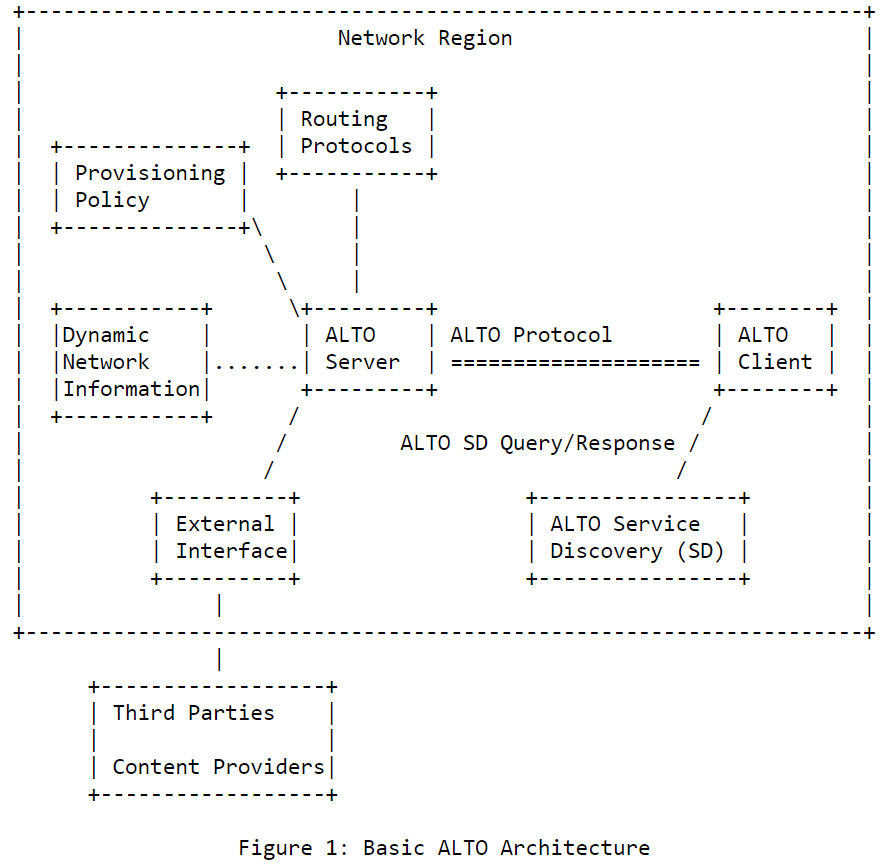 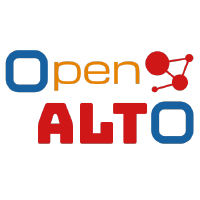 IETF OpenALTO Code Base Architecture
https://www.rfc-editor.org/rfc/rfc7285.txt
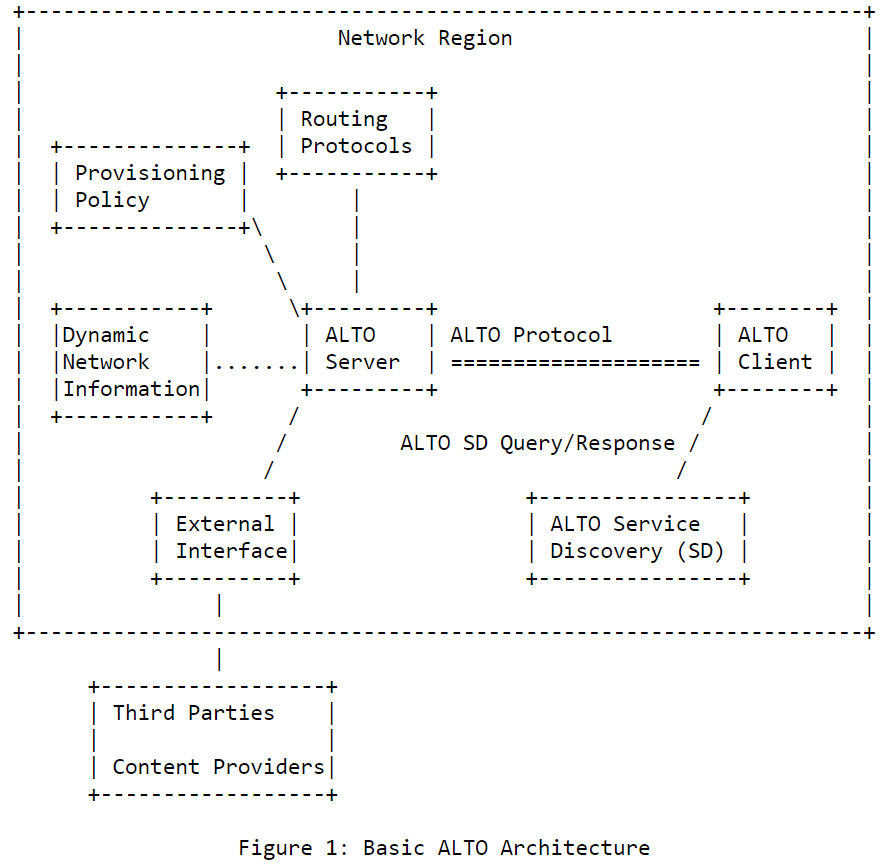 IETF ALTO stack
ALTO Services
Property map
Cost map
Network map
(…)
Southbound API
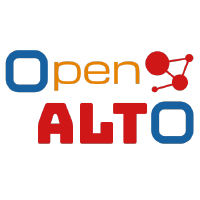 IETF OpenALTO Code Base Architecture
https://www.rfc-editor.org/rfc/rfc7285.txt
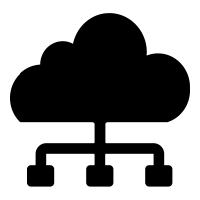 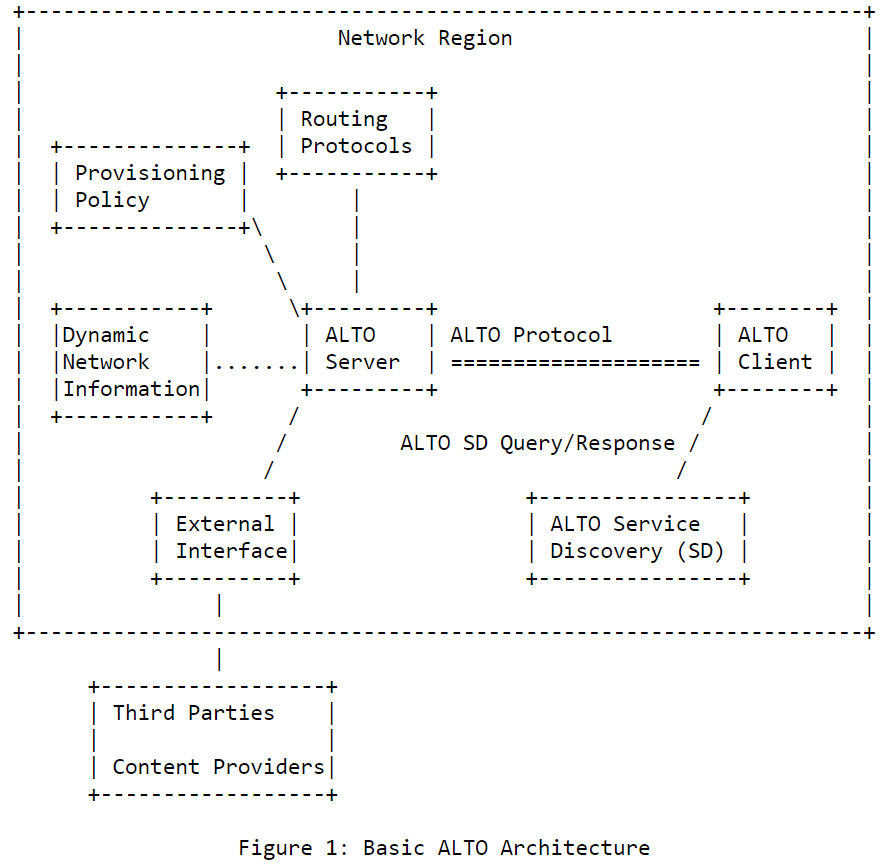 XR
V2X
IoT
Science
CDN
(…)
IETF ALTO stack
Northbound API
ALTO Services
Property map
Cost map
Network map
(…)
Southbound API
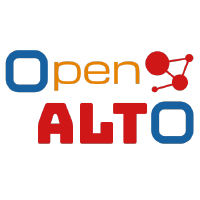 IETF OpenALTO Code Base Architecture
https://www.rfc-editor.org/rfc/rfc7285.txt
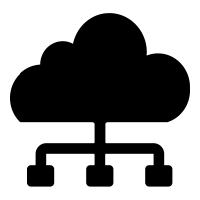 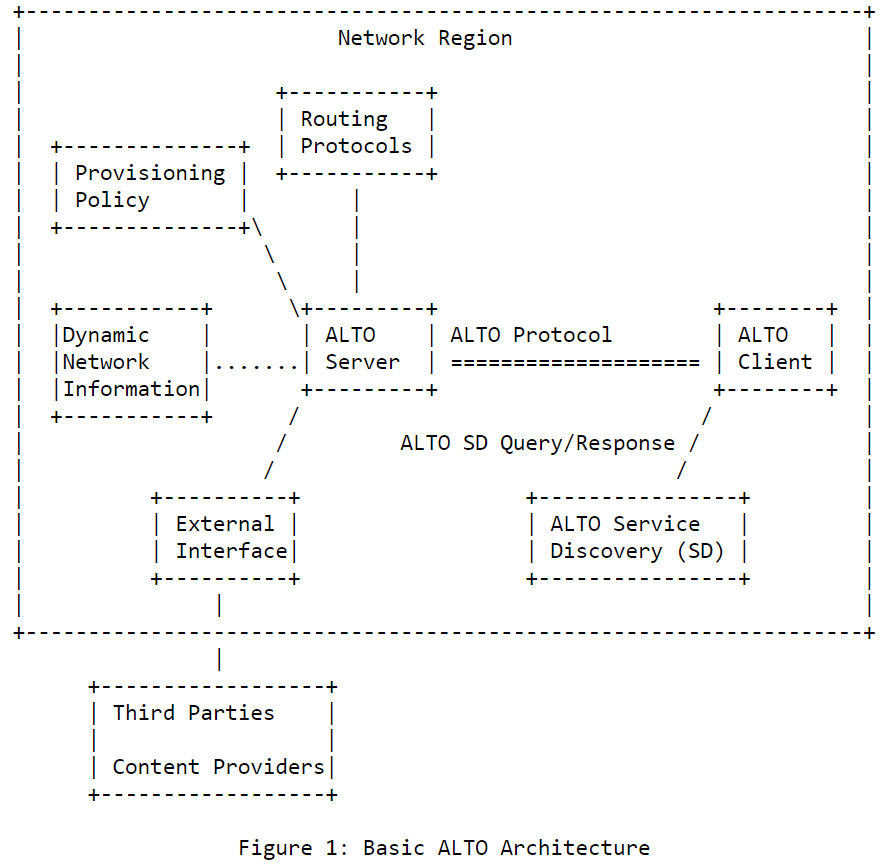 XR
V2X
IoT
Science
CDN
(…)
IETF ALTO stack
Northbound API
ALTO Services
Property map
Cost map
Network map
(…)
Southbound API
SDN Controller
DCN
WAN
Backhaul Midhaul Fronthaul
RAN
Mobile Core
(…)
OpenALTO Project Management and Approach
Project Management and Approach
The ALTO Code Base Project provides a parallel track to the WG’s standardization effort towards implementing the features introduced in the latest RFCs.
IETF Hackathons will be used as 3-checkpoints a year to test interoperability, demo latest standard capabilities and identify issues and improvements for standardization.
Identify and build production, open-source environments for use cases and deployment ("lean startup") to help steer ALTO standardization.
TEAM
EPIC
SCRUM
CODING
APR
MAY
AUG
OCT
DEC
MAR
Hackathon
JUL
Hackathon
NOV
Hackathon
JAN
FEB
JUN
SEP
Project Management and Approach
Adopting industry standard Agile / Scrum methodologies to ensure:
Productivity
Quality
Participation
Lean startup, rough consensus running code
Invoke community participation to develop the ALTO Code Base:
Two roles: developers and mentors.
Mentors are usually experienced members of the IETF ALTO WG
Developers usually come from universities and the industry in general
Project management resources:
Repo: https://github.com/openalto/ 
Project Scrum Dashboard (IETF Hackathon 113): https://github.com/orgs/openalto/projects/1
Project Management and Approach
Scrum dashboard:
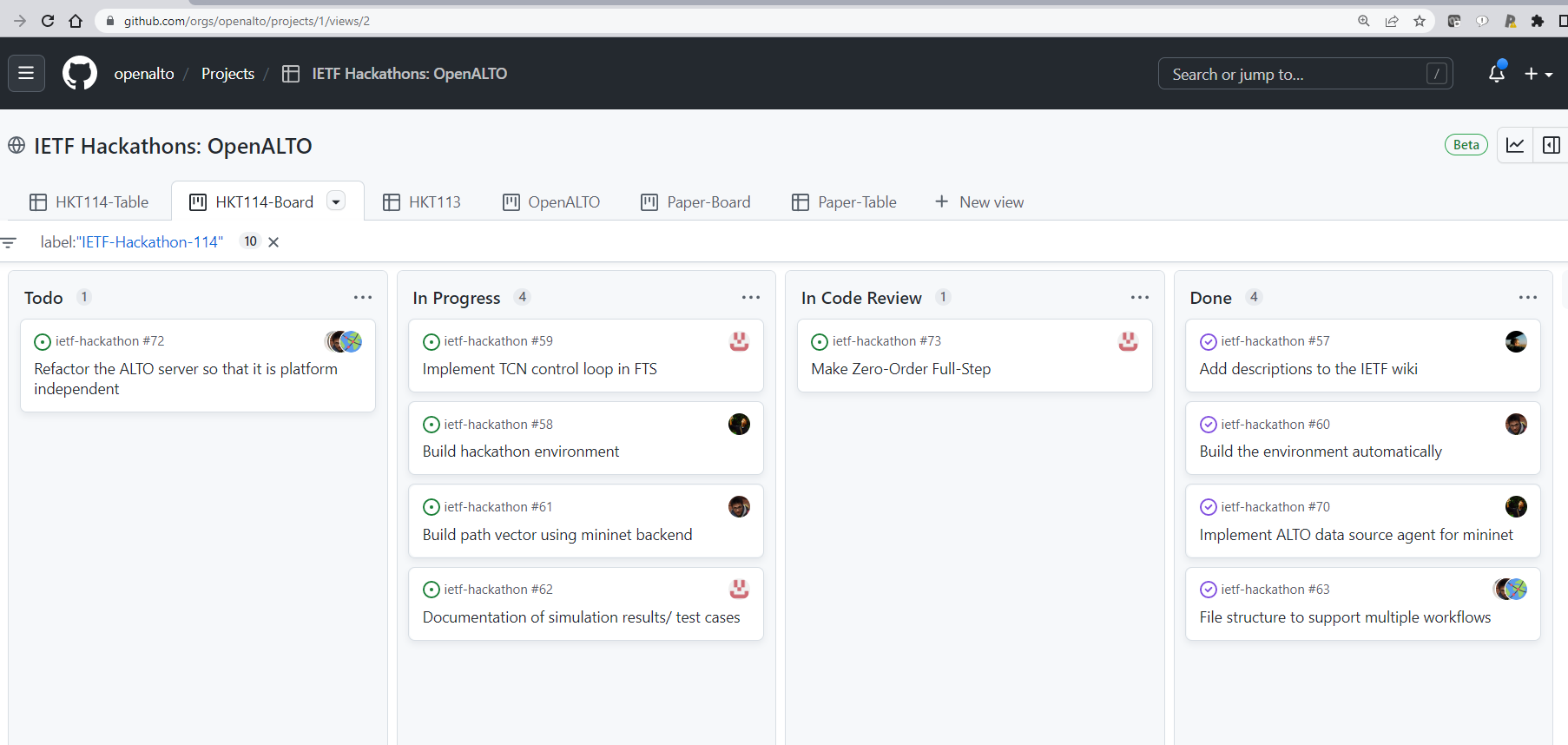 ALTO Deployments
ALTO Deployments
Current implementations/deployments:
Wiki list of implementations: https://trac.ietf.org/trac/alto/wiki/Impl
Examples:
Comcast P4P: RFC 5632: https://datatracker.ietf.org/doc/html/rfc5632
Benocs: https://people.csail.mit.edu/gsmaragd/publications/CoNEXT2019/CoNEXT2019.pdf
Telefonica: https://dl.ifip.org/db/conf/im/im2021mini/212012.pdf
Forthcoming new deployments (work in progress):
Pacific Research Platform
CERN FTS / Rucio
UCSD 5G 
MPQUIC, MPTCP
Edge Cloud 
Science Networks
ALTO to Optimize Global Science Traffic at CERN
Using ALTO to Optimization Large-Scale Data Transfer for Science Networks (CERN)
Designing a new control loop called Transport Control Networking to optimize large scale global data transfers for science.
Co-exists and designed to help improve the performance of the existing Rucio / FTS data transfer stack.
In collaboration with CERN and UCSD / San Diego Supercomputer Center (SDSC).
Architecture published and to be presented at ACM SIGCOMM NAI (August 2022):
Paper title: "Transport Control Networking: Optimizing Efficiency andControl of Data Transport for Data-Intensive Networks“
Targeted features:
FTS to specify resource control goal and use ALTO to map FTS control state to network state; 
Full zero-order algorithm to achieve fully efficient, zero-order gradient control as FTS Optimizer; 
Composition framework to enable end-to-end resource performance function, including both zero-order and first-order gradient, covering the bottleneck structure.
Using ALTO to Optimization Large-Scale Data Transfer for Science Networks (CERN)
(Preview of architecture and results to be presented in full at ACM SIGCOMM NAI 2022)
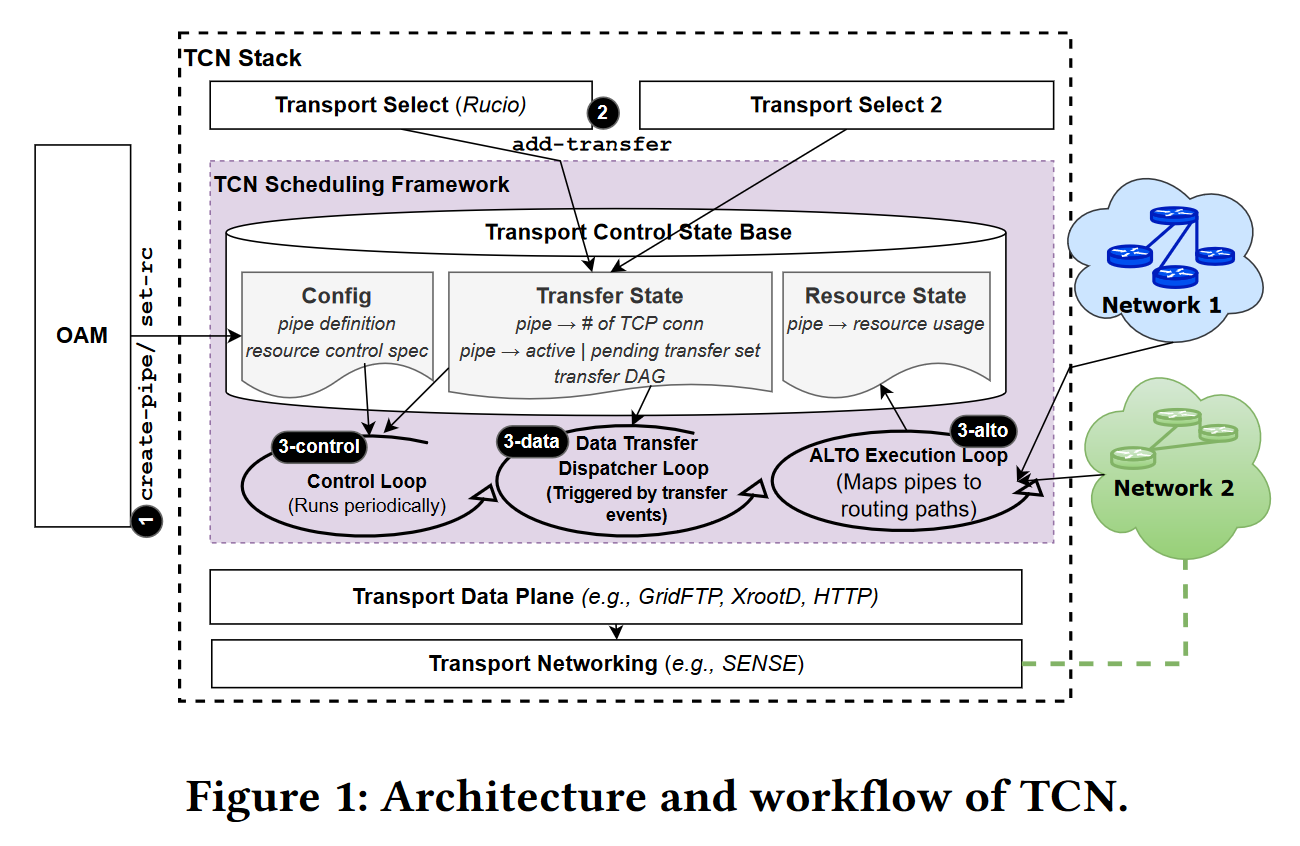 Using ALTO to Optimization Large-Scale Data Transfer for Science Networks (CERN)
(Preview of architecture and results to be presented in full at ACM SIGCOMM NAI 2022)
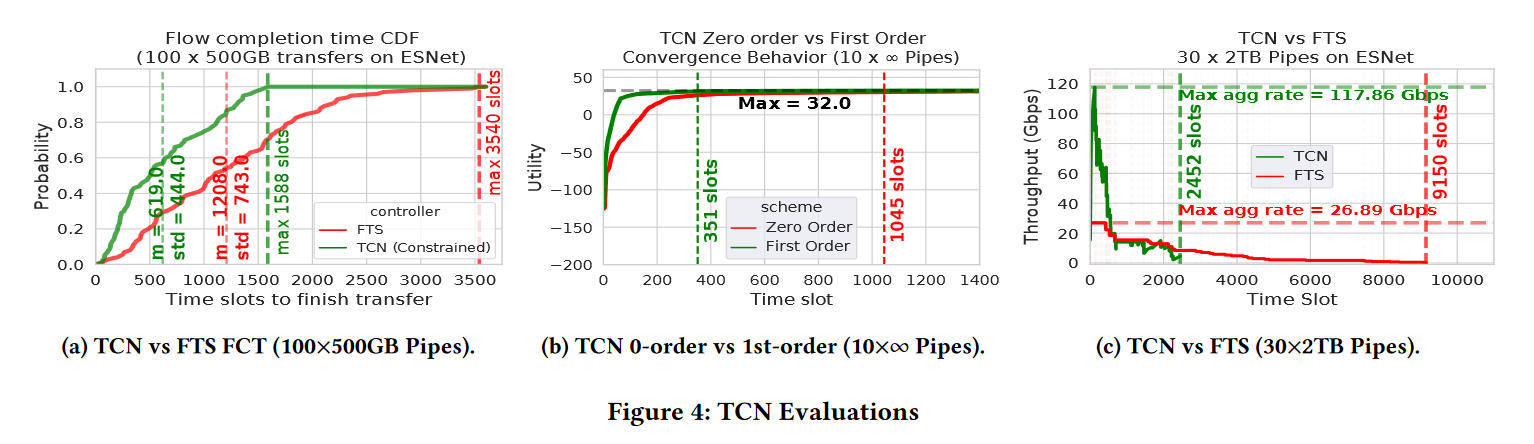 ALTO Telefonica Deployment
How TCDN leverages on ALTO information?
Pid_file and cost_map generated with BGP and BGP-LS updates show information from the network
PIDs associated to customer’s IP prefixes represent consumers of video streming
PIDs associated to the connection of CDN streamers represent the potential sources of TCDN traffic.
By checking network and cost map info from Both kind of PIDs it´s easy to map CDN streamers with customers.
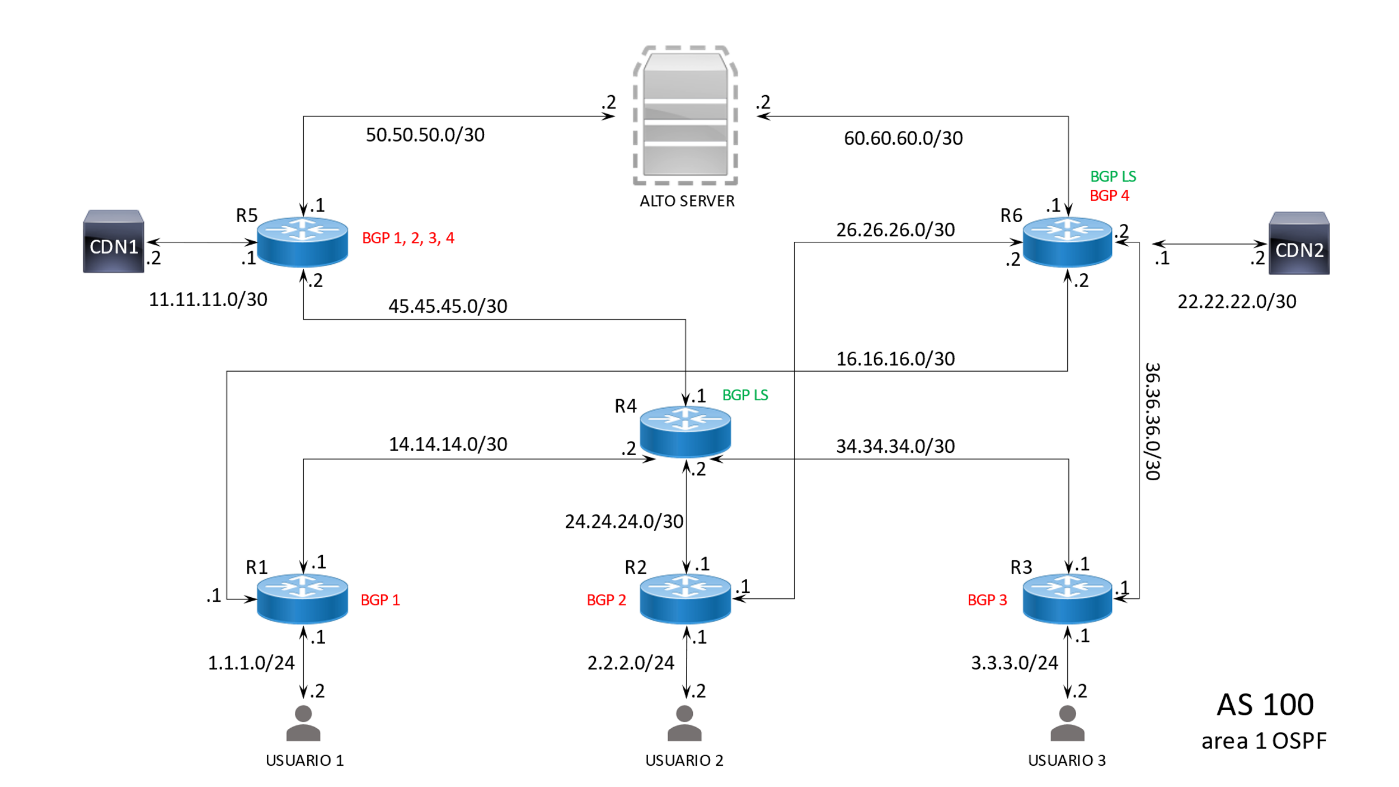 In oder to select the more convenient stremar in each case, the RRL can be complemented with the view of the lowest cost between PIDs of CDN streamers and PIDs of customers. 
For example, for a given PID of customers, e.g. pid0:0a0a0a01, the more convenient streamer can be determined from the lowest cost of pid0:0a0a0a05 and pid0:0a0a0a06 (assuming the rest of considerations in RRL is similar).
pid0:0a0a0a05
pid0:0a0a0a06
TCDN Request Routing Logic (RRL) inputs: streamer health status and load level, cache hit ratio maximization, content popularity, ..., and network topology (PIDs and cost matrix)
pid0:0a0a0a01
pid0:0a0a0a02
pid0:0a0a0a03
Deployment of ALTO as an element of the production network and full integration with TCDN
Process followed
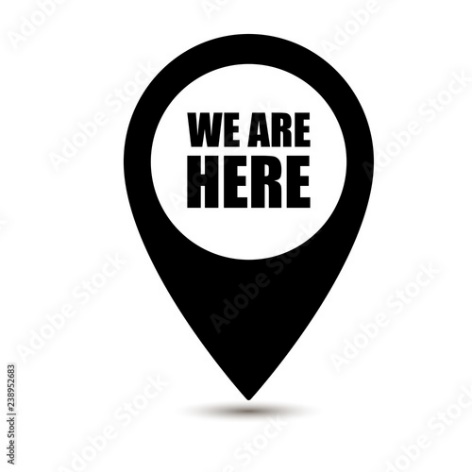 Pre-production Lab
Initial tests in lab environment with simple topology. Simplistic network configuration (e.g., OSPF) for understanding viability of the approach and get experience.
Production
Network
Integration on a pre-production environment with realistic network topologies, and network configuration as in the production network, with the purpose of assess the solution and solve problems found.
Technology Lab
“Engineering” path followed
Integration in production network
Pre-production network tests
Technology lab tests
Initial tests with ALTO module of ODL
Integration with ODL BGP (originally LLDP)
Monovendor router scenario
Virtualized routers
Virtualized ALTO
Simple IP network based on OSPF as IGP
Single AS
Simple metrics (= hopcount)
Some of the routers acting as RR
Migration to exaBGP
Fixing of issues in exaBGP (3 ticketsraised and solved) mainly related to BGP-LS[*]
Multivendor router scenario
Physical routers
Dedicated ALTO server
Complex MPLS network combining OSPF and IS-IS
Multiple private ASs
More sophisticated metrics in IGP
Dedicated RR, separated for BGP and BGP-LS
Adaptation to production processes and rules
Hardening of all the environment to prevent security issues (HW, SW, …)
Limited activation of BGP-LS by now
Coexistence with many other services in the network
Complete deployment expected for Q3’22
https://github.com/Exa-Networks/exabgp/issues/1071
https://github.com/Exa-Networks/exabgp/pull/1075
https://github.com/Exa-Networks/exabgp/issues/1077
[*]
ALTO to Optimize 5G Edge Computing at the Pacific Research Platform (UCSD)
Pacific Research Platform (PRP) 5G Edge Cloud
The Pacific Research Platform (PRP) is an NSF-supported network that connects more than 50 research institutions in the US and the Asia Pacific Region: https://pacificresearchplatform.org/
In the process of extending its containerized backbone network with a 5G edge computing network.
Targeting high-throughput, low latency applications that include Holodeck, augmented reality, vehicle networks and the Metaverse.
The project brings an ecosystem of collaborators and partners working on the various end-to-end components necessary to build, manage and optimize the network.
Architecture Building Blocks of the 5G / Edge Cloud Network
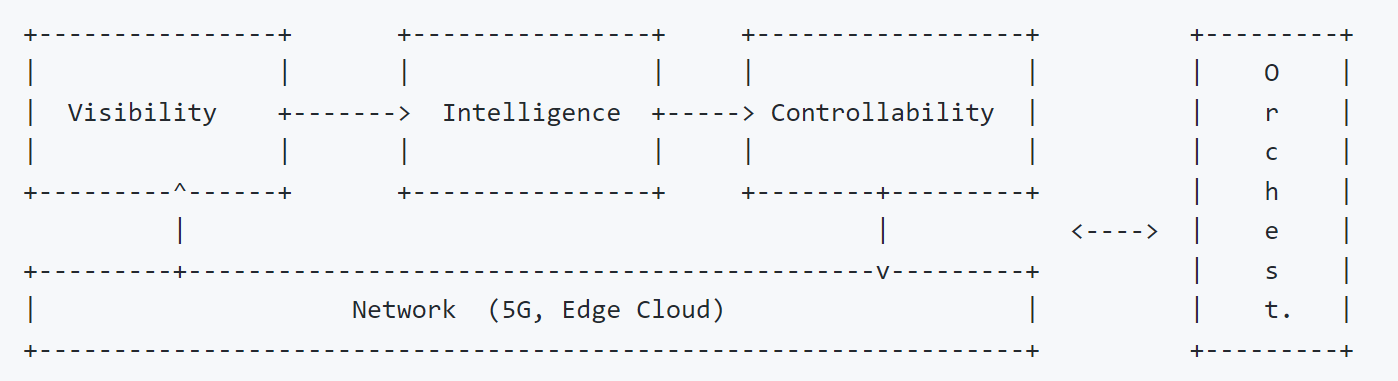 Visibility: 
IETF ALTO / OpenALTO 
BGP-LS 
sFlow, NetFlow 
Perfsonar , Traceroute 
Kubernetes statistics 
LibreNMS - P4 
Inband telemetry
Intelligence: 
GradientGraph
NetPredict
TCN
Hecate
Controllability: 
SENSE / OpenNSA 
SRv6
BGP / PCEP 
Polka - P4
Orchestration:
Composable architecture 
Kubernetes
Interoperation 
Integration 
GitOps
ALTO to Optimize MPTCP and MPQUIC Path Selection with SDN
Deployment of ALTO in Multipath transmission
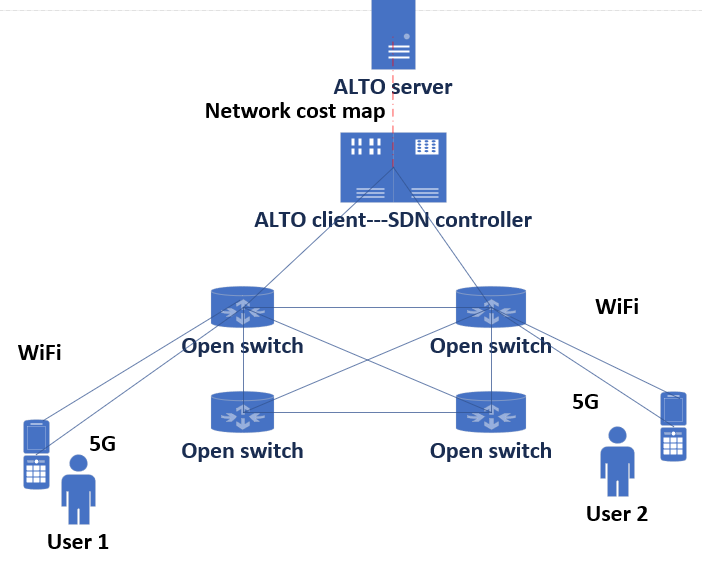 Architecture
ALTO Server: collect network status information
ALTO Client: controller in SDN
Collect network performance data from the network every 2 hours
Controller allocates MPTCP or MPQUIC packets to suitable transmission paths according to the network cost indicators by ALTO
Test environment
1.SDN controller: OpenDaylight
2.Network topo: Mininet
3.SDN server and client: MPQUIC-go \ MPTCP
4. Traffic measurement:  mahimahi \ Wireshark
Test result
The throughout of MPQUIC/MPTCP using ALTO is higher than without ALTO in SDN especially in poor network
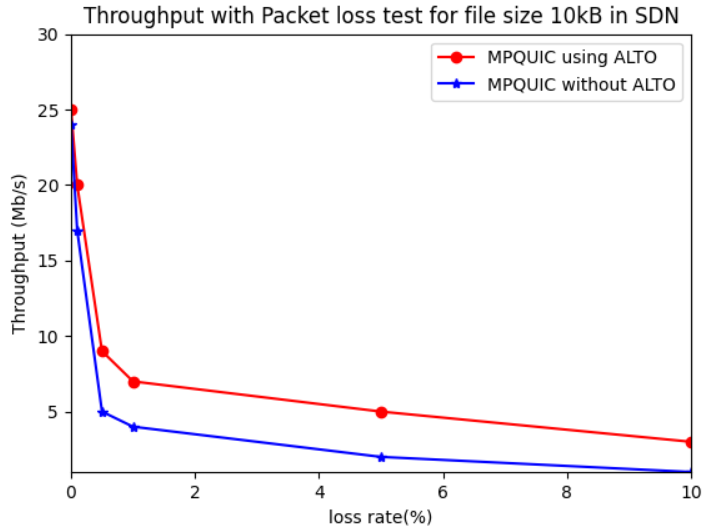 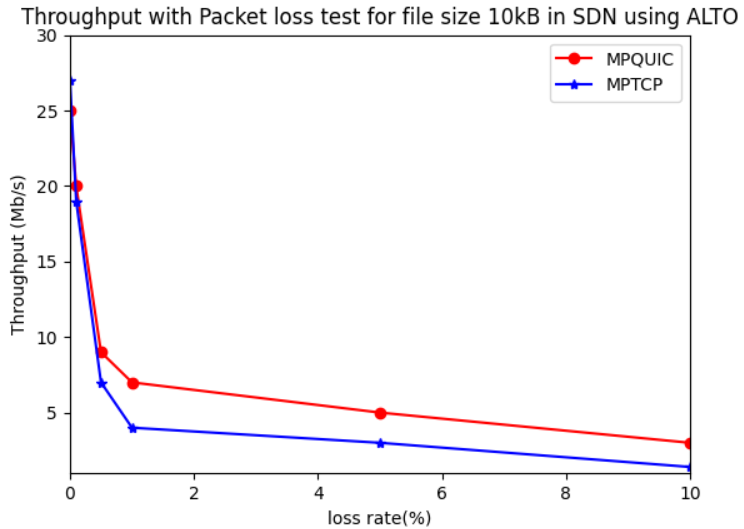 IETF Hackathon 114: ALTO Project
Goal of the Hackathon Project
Use ALTO path vector to help achieve resource control in FTS, the file transfer service used in scientific projects such as ATLAS, CMS, and LHC
Continuation of IETF Hackathon 113
In IETF 113, ALTO support is added to Rucio, the data management system of CERN
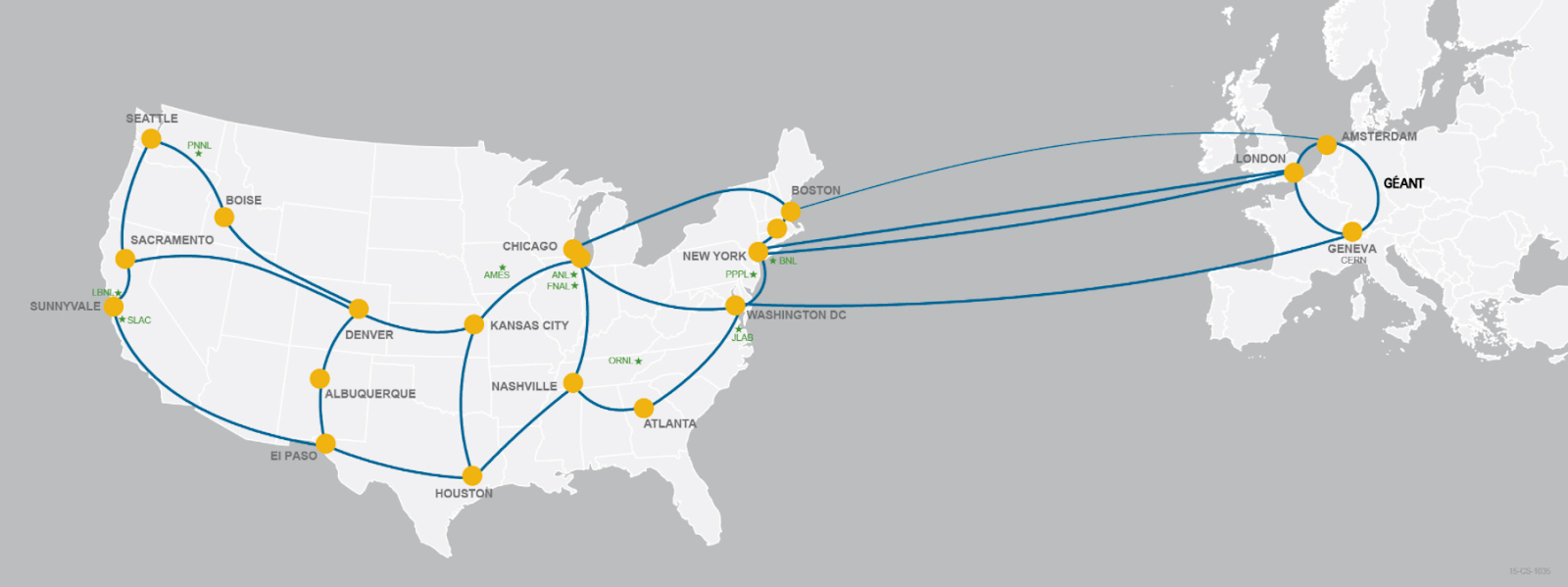 CERN / LHC
* ESnet / LHCONE source: https://www.es.net/about/
RFCs Involved in the Hackathon
RFC-to-be: An ALTO Extension: Path Vector
https://datatracker.ietf.org/doc/draft-ietf-alto-path-vector/
RFC 9240: An Extension for Application-Layer Traffic Optimization (ALTO): Entity Property Maps
https://datatracker.ietf.org/doc/rfc9240/
I-Draft ALTO Extension: Flow-based Cost Query
https://datatracker.ietf.org/doc/draft-gao-alto-fcs/
What Got Done
Application side:
[TBD] ALTO-enabled optimizer integrated in FTS
[TBD] Pull request to FTS
[TBD] Demo: ALTO-enabled FTS optimizer achieves resource control and improves aggregated throughput
Server side:
Path vector service is added to the OpenALTO project, providing bandwidth and latency information
Mininet/OpenDaylight plugin
[TBD] Pull request to OpenALTO
Infrastructure:
Customizable containerized environment for Rucio/FTS
Discussion Q&A

Thank you
References
[1] SDN controller OpenDaylight https://github.com/opendaylight/controller
[2] Network topo https://github.com/mininet/mininet  http://mininet.org/
[3] MPQUIC source https://github.com/lucas-clemente/quic-go
[4] traffic measurement http://mahimahi.mit.edu/
[5] ALTO project https://github.com/cutecollege/sextant
[6] Coninck Q D , Bonaventure O . MultipathTester: Comparing MPTCP and MPQUIC in Mobile Environments[C]// 2019 Network Traffic Measurement and Analysis Conference (TMA). 2019.
[7] V. K. Gurbani, M. Scharf, T. V. Lakshman, V. Hilt and E. Marocco, "Abstracting network state in Software Defined Networks (SDN) for rendezvous services," 2012 IEEE International Conference on Communications (ICC), 2012, pp. 6627-6632.
[8] Faigl, Z. , Z. Szabo , and R. Schulcz . "Application-layer traffic optimization in software-defined mobile networks: A proof-of-concept implementation." IEEE(2014):1-6.
[9] 7. K. Gao, C. Xu, J. Qin, S. Yang, L. Zhong and G. Muntean, "QoS-driven Path Selection for MPTCP: A Scalable SDN-assisted Approach," 2019 IEEE Wireless Communications and Networking Conference (WCNC), 2019, pp. 1-6